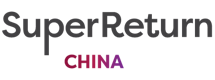 SuperReturn China – 6th May 2025

FAO Louiza Charalambous
JW Marriott Hong Kong
One Pacific Place88 QueenswayAdmiraltyHong Kong

Your name
Company name
Box XX of XX
Your contact number